Overview of Behavioral Health & Substance Abuse
Nicole Wolf, MEd
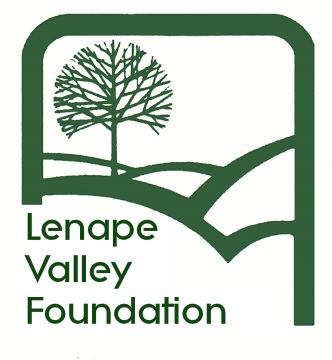 What is behavioral health?
Mental Disorder/Mental Illness
Impacts thinking, emotions and behavior
Disrupts work, daily activities and relationships
One in four individuals can be diagnosed at any given time
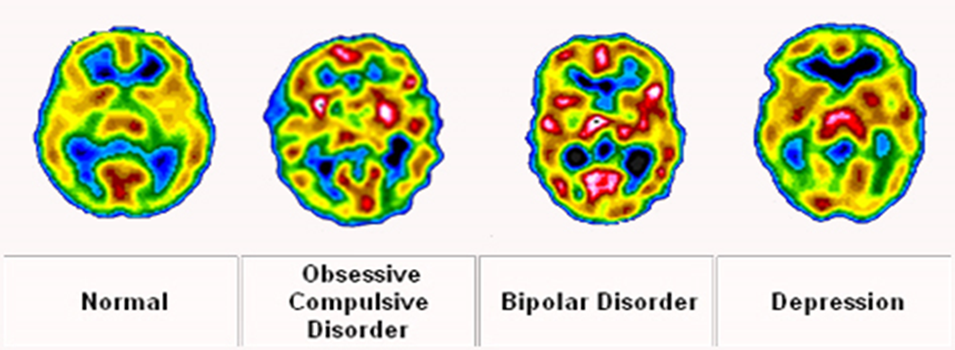 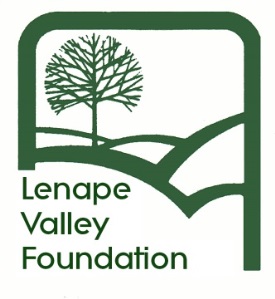 U.S. Youth with a Mental Disorder During Adolescence (Age 13-18)
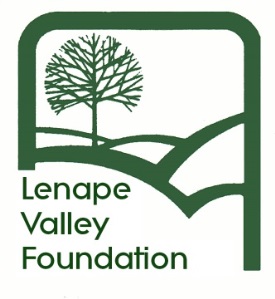 Median Age of Onset
Anxiety Disorders – Age 11

Eating Disorders – Age 15

Substance Use Disorders – Age 20

Schizophrenia – Age 23

Bipolar – Age 25

Depression – Age 32
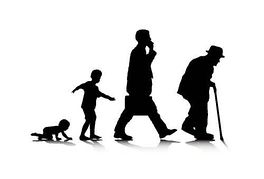 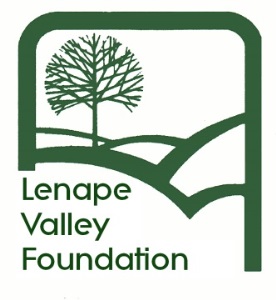 Adolescent Development
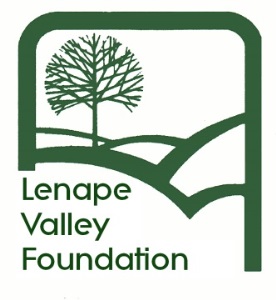 Adolescent Development
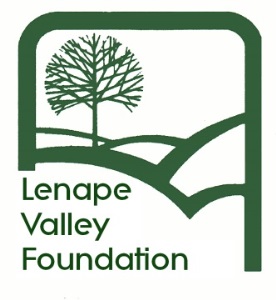 Adolescent Development
Physical Changes:	
Hormones.
Height and weight.

Mental Changes:
Abstract thinking skills.
Logic and reason in decision making.
Own beliefs.
Questioning authority.
Emotional Changes:
Shifts mood quickly.
More intense feelings.
Risk-taking and Impulsive behavior.
Social Changes:
Experimentation with social and cultural identity.
Peer influence.
Awareness of sexual identity.
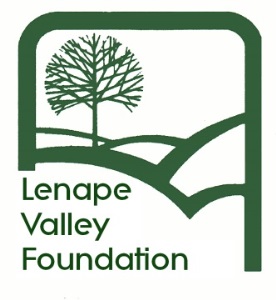 Resiliency
Despite all of these challenges, most youth pass through adolescence with relatively little difficulty.
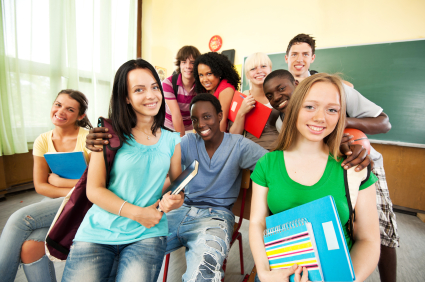 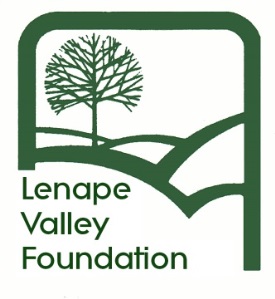 Risk Factors for Mental Illness
Genetic predisposition
Family dynamics
Medical conditions
Brain injuries
Social influences
Environmental influence
Traumatic events
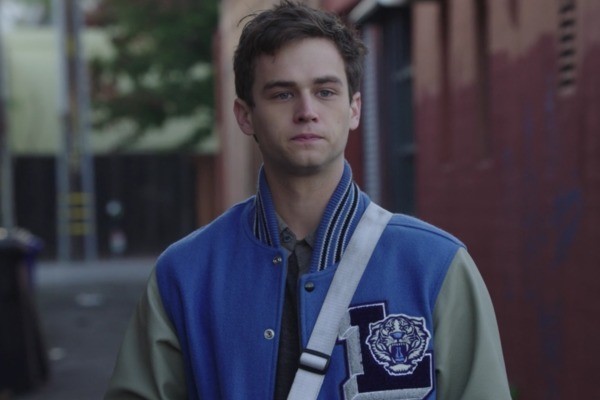 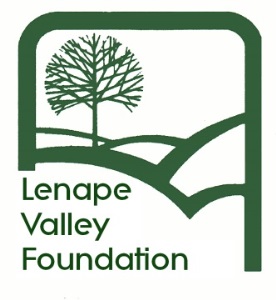 Protective Factors
Good problem solving skills
Feeling of control in their own life
Spirituality
Avoiding substance use
Consistent home routine
Family support 
Economic security
Constructive recreation
Feeling close to at least one adult
Regular attendance/school performance
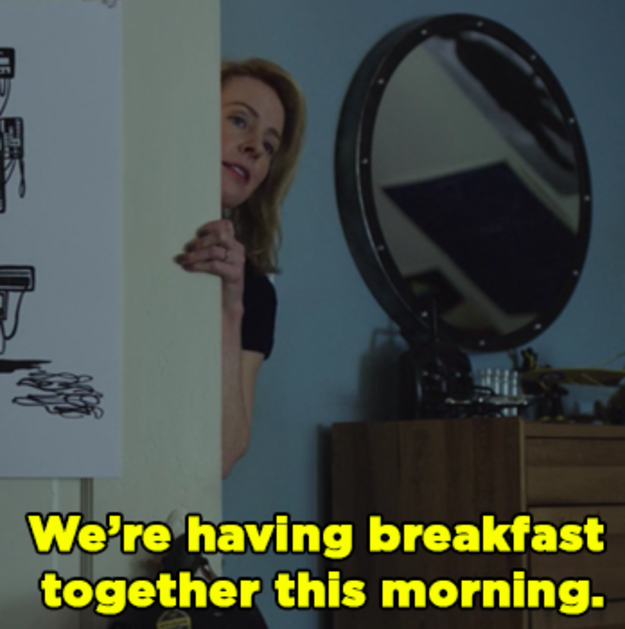 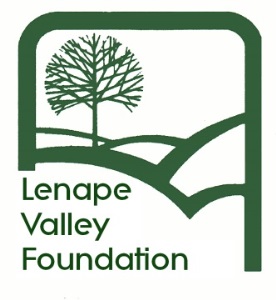 Typical Behaviors vs. Symptoms
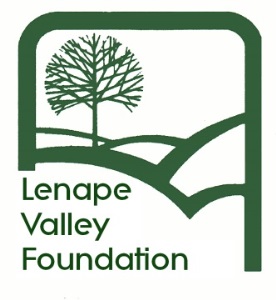 What Are Some of the Disorders You’ve Heard About?
ADD/ADHD/ODD
Anxiety Disorders
Bipolar Disorder
Depression
Eating Disorders 
Psychosis 
Substance Use Disorders
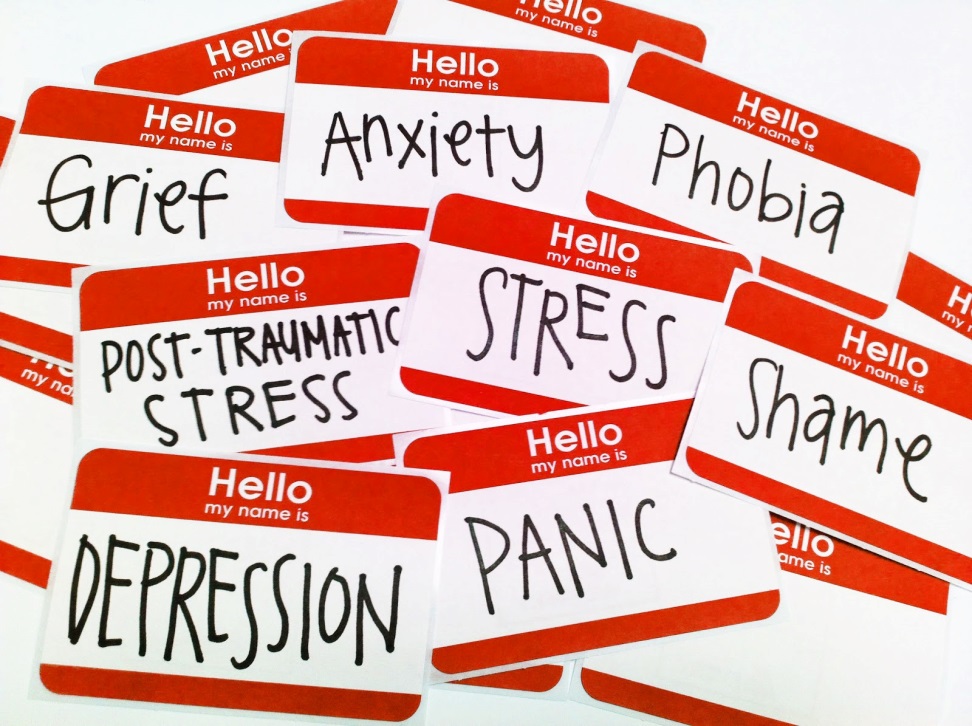 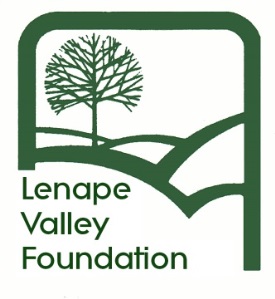 Signs & Symptoms: Physical
Cardiovascular: pounding heart, chest pain, blushing.
Respiratory: shortness of breath.
Neurological: dizziness, headache, sweating.
Hormonal: irregular menstrual cycle, loss of nocturnal emissions, loss of sexual desire.
Gastrointestinal: dry mouth, stomach pains, nausea, vomiting, diarrhea.
Musculoskeletal: aches and pains, restlessness,, inability to relax.
Pattern adjustments: noticeable changes to sleep or appetite.
Appearance: Change in hygiene, unkempt, weight gain or loss.
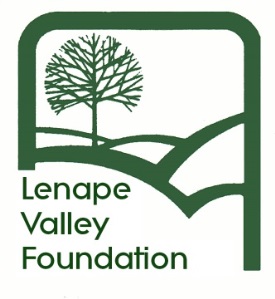 Signs & Symptoms: Emotions
Depressed mood and/or mood swings
Unrealistic or excessive anxiety or guilt
Excessive irritability or anger 
Lack of inhibition
Lack of emotion or emotional response
Helplessness or hopelessness
Oversensitivity to comments/criticism
Low self-esteem
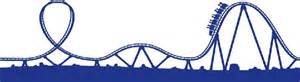 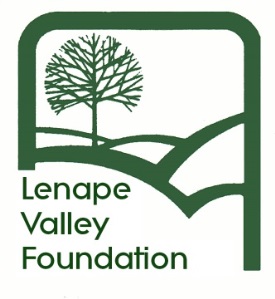 Signs & Symptoms:  Behaviors
Crying spells
Withdrawal from others
Inability to manage responsibilities
Loss of interest in personal appearance
Loss of motivation
Slow movement
Use of drugs and alcohol
Changes in energy level
Obsessive or compulsive behavior
Avoidance or phobic behavior
Showing distress
Talking rapidly
Non-suicidal self injury
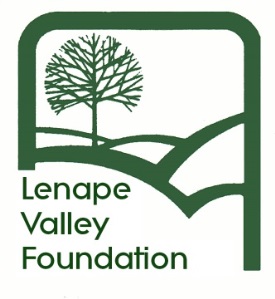 Signs & Symptoms: Thoughts
Self-criticism 
Pessimism
Rigid thinking
Racing thoughts
Difficulty making decisions, concentrating or remembering.
Altered sense of self
Delusions or hallucinations.
Lack of insight.
Suspiciousness.
Thoughts of death and suicide.
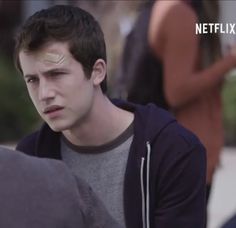 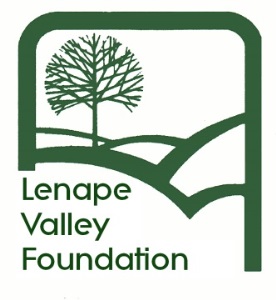 [Speaker Notes: Self-blame.
Tendency to believe others see one in a negative light.
Odd ideas.]
Substance Abuse
Brain Development
Limbic System
Frontal Lobe
Co-Occurring Disorders
Self Medicating
Accidental Addiction
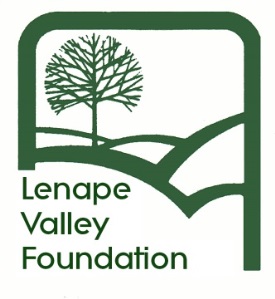 Substances of Use
Tobacco
Alcohol
Drugs
Party Drugs
Pills
Synthetic Drugs
Household Items
Whipped Cream
Markers
Nail Polish
Cough Syrup
Mouthwash
Laxatives
Antihistamines
Diet Pills
Hand Sanitizer
Nutmeg
Vanilla Extract
Energy Drinks
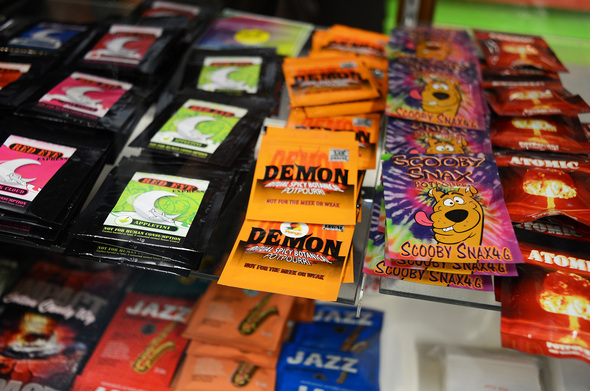 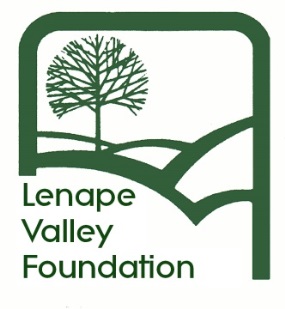 Warning Signs
Physical
Behavioral
**Can be MH Symptoms**
Mood changes
Loud, obnoxious behavior
Unusually tired
Hostility
Avoiding eye contact
Secretive/locking doors
Nosebleeds
Frequent Nausea, headaches
Clenching teeth
Excessive thirst “Cottonmouth”
Sudden change in weight
Accidents, bruises
Nodding off
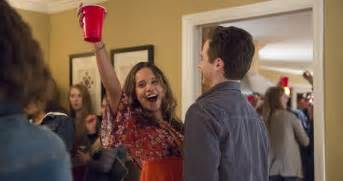 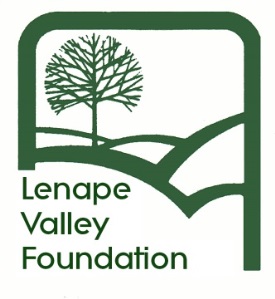 Warning Signs
Social
Belongings
Loss of interest in…
Schoolwork
Extracurricular activities
Not fulfilling school/work obligations
Complaints from teachers, neighbors, co-workers
Change in relationships with family and/or friends
Money issues
Missing…
Rx or OTC Meds
alcohol/cigarettes
money/valuables
Appearance of…
Unusual containers/wrappers
Seeds
Pipes, papers, other devices
Visine 
Unusual smells
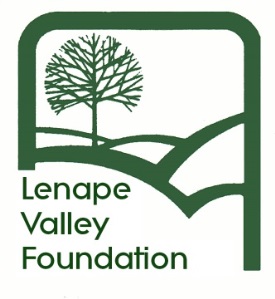 What do you do?
Reassure them that they are safe
Be calm and quiet
Be patient—some behaviors are not willful
Be conscious of how their state is impacting you and how you feel
Do not enter into the delusional thinking
Ask them what they are hearing or seeing
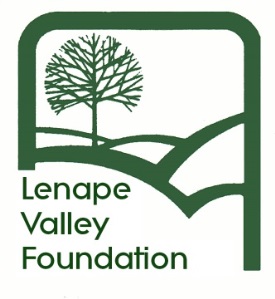 Have a conversation…
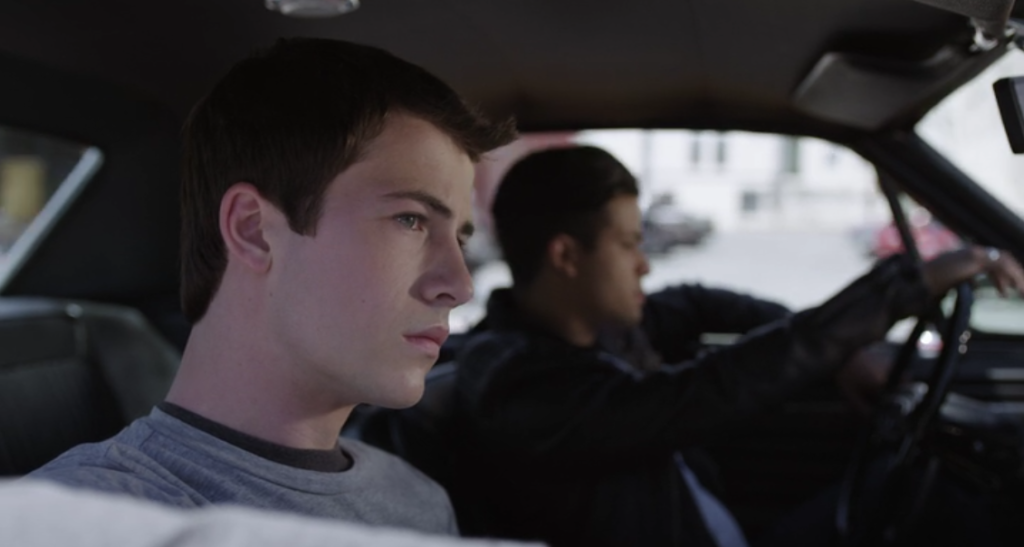 Ask how the person is feeling.
Describe what you’ve seen.
Express any concerns.
Don’t initially focus on changing the person’s behavior, perspective or symptom.
Use “I” statements that are not accusatory.
Information vs. Advice
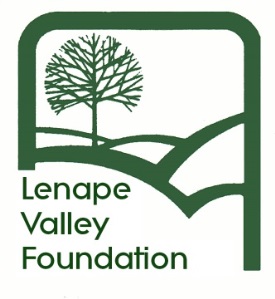 Professional Interventions
Example of professionals
Doctors (primary care physicians); Psychiatrists
Social workers, counselors, psychologists, and other mental health professionals

Examples of Professional Help
“Talk” therapies
Medication
Psychoeducation

Access to Care
Insurance
MA Loophole
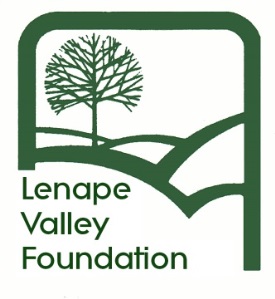 Medication
Rarely the sole treatment option
Discussions should include the family and the healthcare provider
Trial dosing and frequent monitoring are critical
“Off label” because research is limited
Side effects
Black box warning
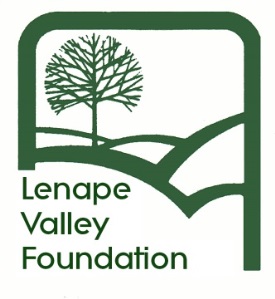 Other Types of Support
Peer support groups
Family, friends, and faith/other social networks
Family support groups
Exercise and nutrition
Discontinuation of alcohol and other drugs
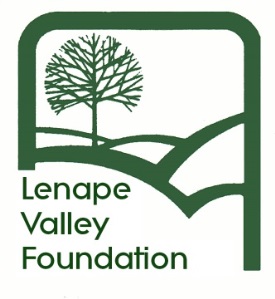 What if the Person or Family doesn’t want help?
Find out Why
Fear of embarrassment
Shame
Identify Resources
Intervene in an Emergency
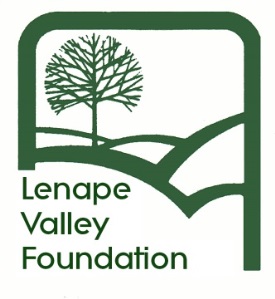 To learn more…
Mental Health First Aid 
Tuesday May 16th -  Tomorrow – seats available
Thursday June 29th 
Youth Mental Health First Aid
Thursday July 27th 
Thursday August 10th

No cost to you and lunch included
Held at Lenape Valley Foundation
To Register
Lenapevf.org     Education & Training    Mental Health First Aid
Thank You for Being here!
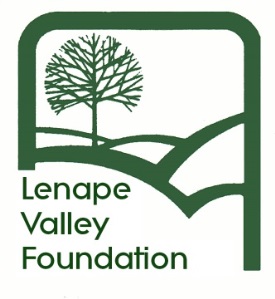